Aim
To learn how to correctly set out a formal letter.
What Is a Formal Letter?
A formal letter is a letter that we send to people we don’t know or who we are not very familiar with.
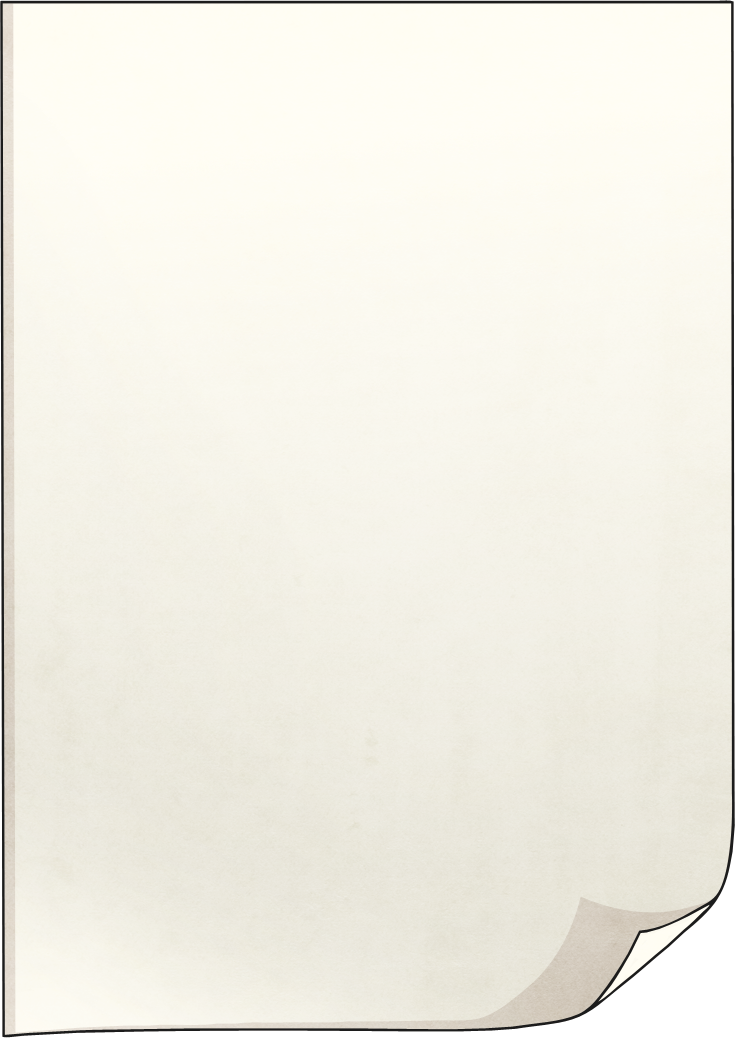 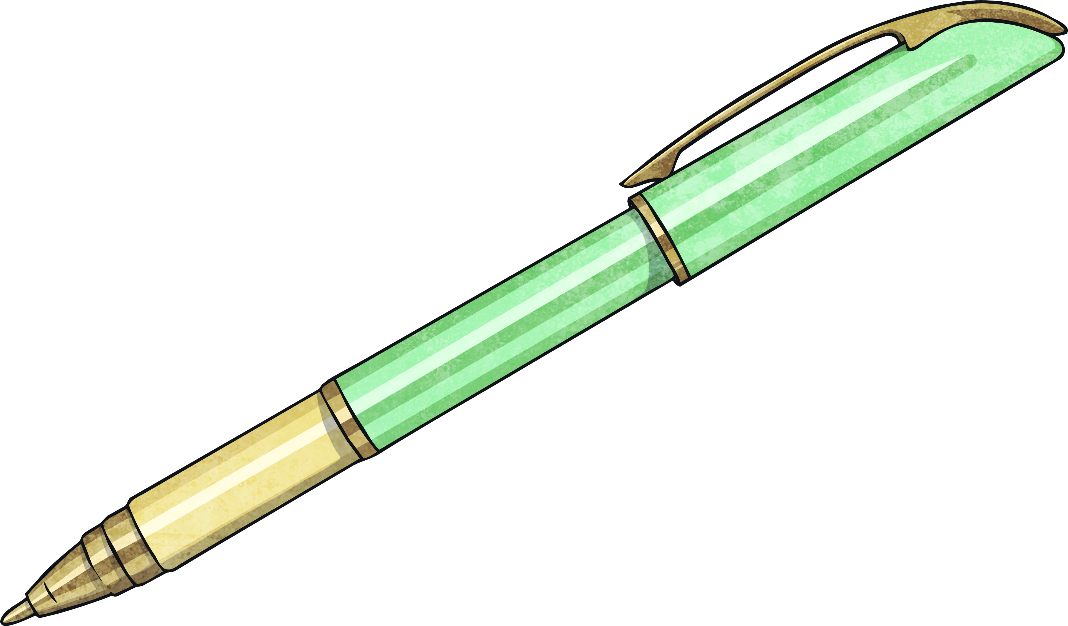 Types of formal letters can be:
Complaint letters
Protest letters
Invitations
Letters to schedule an appointment
Layout
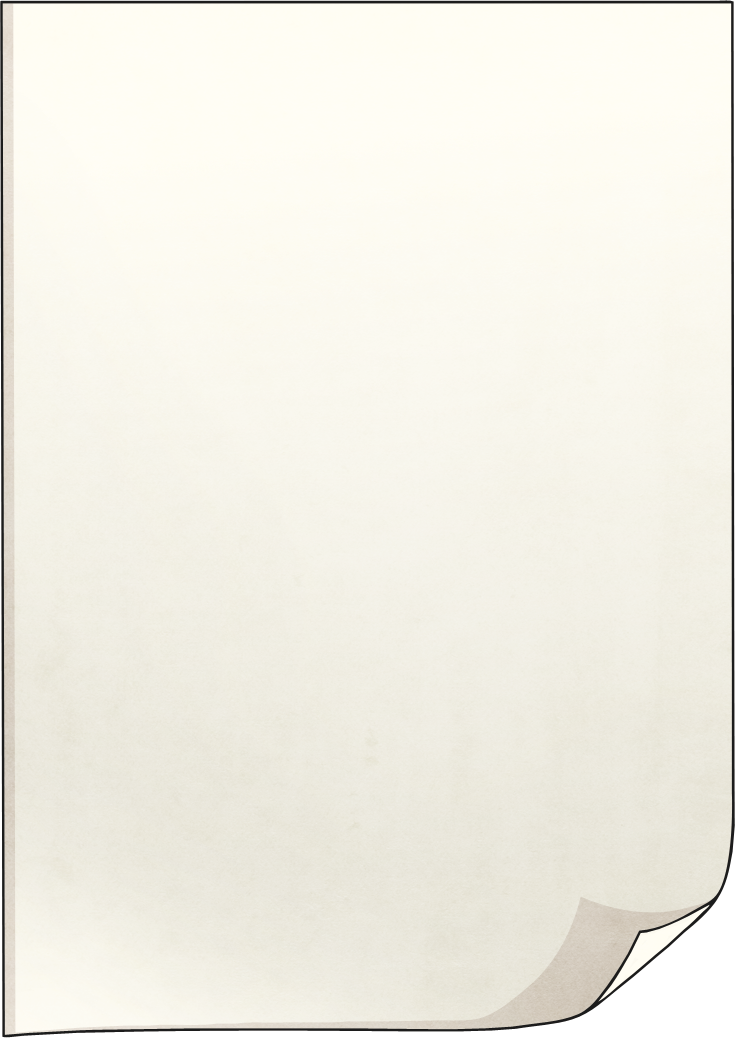 A Company
123 Business Street
London
W1 2AB
Phone: 020 123 4567
Your address
Polly Pearson
5 Hilly Street
Sheffield
S1 3YZV
Recipient’s address
Date
7th January 2016
Greeting
Dear Ms Pearson

Xxxxxx xx xxxxx xxxxxx xxxxxxx xxxxx. Xxxxxx xxx xxxxx xx xxx x xxxxxxxxxxx. X xxx xxxxxx xxxxxxxx x xx xxx xxx xx xxxx. Xxxxx xx xxxx x xxxxx xxxx x xxxx x xxxxxx. X xxx xxxxxx xxxxxxxx x xx xxx xxx xx xxxx. Xxxxx xx xxxx x xxxxx xxxx x xxxxx x xxxxxx.

Xxxx xxxx x xx xx xx xxx xxxx x xxx xxx.

Your sincerely

John Smith
Manager
Main body
Closing farewell
Example of a Formal Letter of Protest
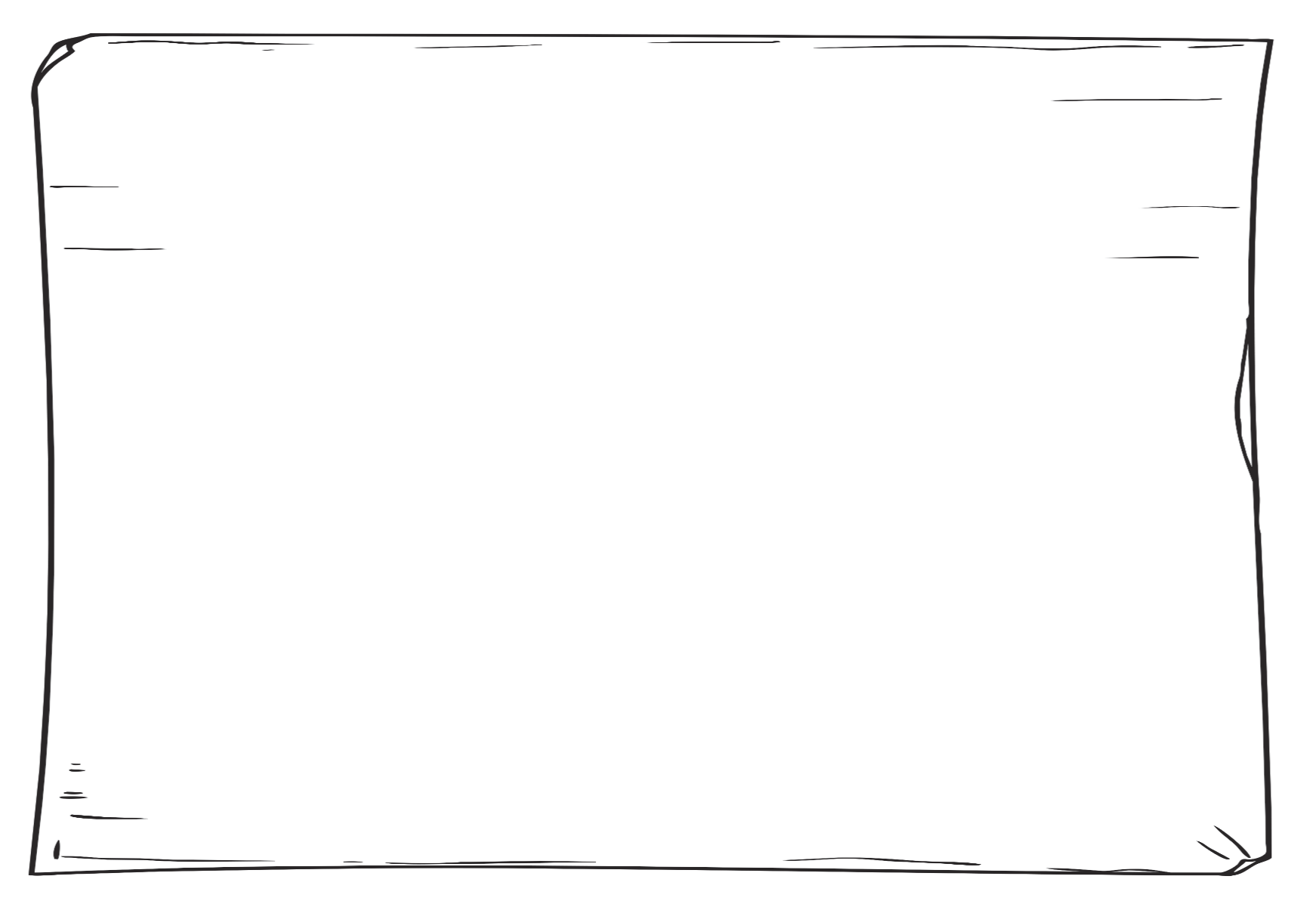 116 Longroyd LaneMorbley MB9 PPQ
Morbley Council 4 Middle Street MorbleyMB2 FFH
Monday 1st February 2020
Dear Sir/Madam,
		I am an extremely concerned local resident, having just read an article in the Morbley News informing me that the council is seriously considering closing the sports centre. I am writing to let you know the reasons why I totally oppose this decision.
Demolishing the centre, in order to create extra car parking for the town, is an outrage as the centre is an important public service. More parking will encourage more vehicles into what is an already very congested town, bringing increased levels of pollution too.
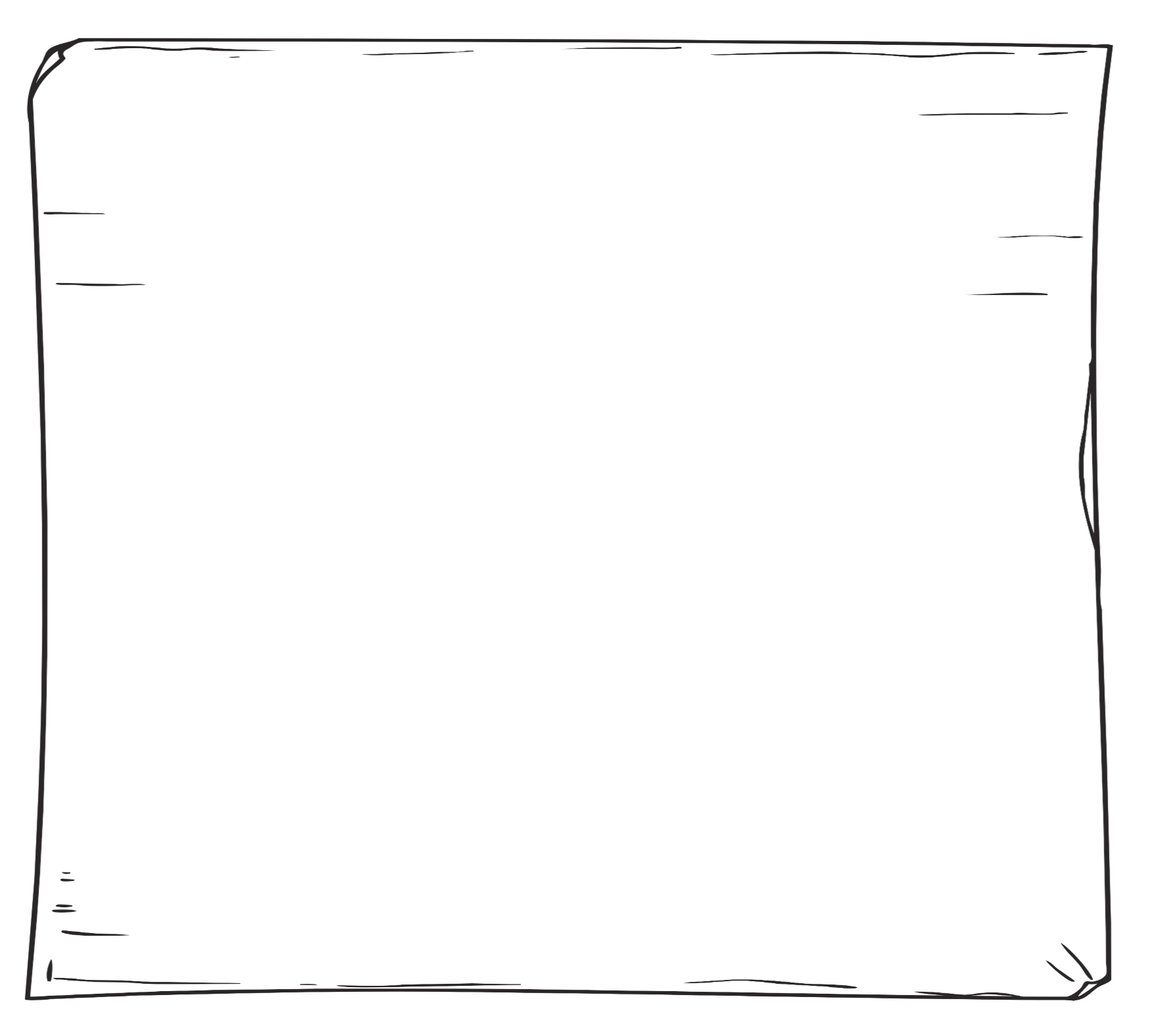 I am one of the many locals who uses the centre every week, along with my children. My eldest son has karate lessons there and my daughter has just started gymnastic classes. 
Furthermore, I use the swimming pool and badminton courts every week with friends and neighbours. The centre is a way for everyone to keep fit and healthy so surely this must be protected?
In addition to this, both my children visit the centre with their school for swimming lessons. Swimming is a vital skill which can save lives so where do you propose these lessons will continue once the centre is closed? I very much doubt that the school will transport classes to the city sports centre, which is over an hour away from Morbley.
I think it is disgraceful that local people haven’t been given a say in the matter so I have started a petition to keep the centre open. I have also begun a campaign encouraging local people to visit the town on public transport in order to reduce the need for more car parking.
I urge you to reconsider your plans and I look forward to your response. 
Yours faithfully,
Louise Jones
Mrs Louise Jones
How to Write a Formal Letter(Complaint)
Step 1 – Write your address in the top right-hand corner of your letter.
7 Jasmine Road
Essex
EX36 9EL
Step 2 – Write the address of the recipient underneath this, on the left.
7 Jasmine Road
Essex
EX36 9EL
Wheeler’s Deals
12 Main Street Baytown
Kent
KT15 8RL
Step 3 – Write the date underneath both addresses, on the right.
7 Jasmine Road
Essex
EX36 9EL
Wheeler’s Deals
12 Main Street Baytown
Kent
KT15 8RL
26th September 2020
Step 4 – Write the name of the person who the letter is for on the left-hand side, below the date, and add a comma. If you do not know their name, use ‘Dear Sir or Madam’.
7 Jasmine Road
Essex
EX36 9EL
Wheeler’s Deals
12 Main Street Baytown
Kent
KT15 8RL
26th September 2020
Dear Mr Wheeler,
Step 5 – Begin your main body by explaining why you are writing the letter.
7 Jasmine Road
Essex
EX36 9EL
Wheeler’s Deals
12 Main Street Baytown
Kent
KT15 8RL
26th September 2020
Dear Mr Wheeler,
I bought a red, 2015, Buzuki Whiz from your dealership on 16th August 2020 and to say I am unhappy with the purchase is an understatement. I have tried calling your garage a number of occasions but as soon as I give my name, the line goes dead. I am writing this formal letter of complaint to inform you of the serious issues I have had with the vehicle and what I expect from you as a result.
Step 6 – Next, add any information to further your complaint, in paragraphs.
(Letter, continued.)
Days after buying the car, I experienced the following problems: thick smoke coming from the exhaust, a loud rattling noise from under the car bonnet, faulty windscreen wipers, a heater which only blows cold air, a broken horn, a sunroof which refuses to open and just yesterday, one of the wing mirrors fell off. Mr Wheeler, you assured me that this car was in excellent condition and I trusted you. This car is unfit to drive and could have caused me to be involved in a road traffic accident.
Step 7 – When you have finished making your complaint, explain what you would like to happen as a result of your letter.
(Letter, continued.)
Days after buying the car, I experienced the following problems: thick smoke coming from the exhaust, a loud rattling noise from under the car bonnet, faulty windscreen wipers, a heater which only blows cold air, a broken horn, a sunroof which refuses to open and just yesterday, one of the wing mirrors fell off. Mr Wheeler, you assured me that this car was in excellent condition and I trusted you. This car is unfit to drive and could have caused me to be involved in a road traffic accident.
Firstly, I demand a full refund by the end of the month. Furthermore, the car is sitting in our driveway and I expect that someone will come to collect it by the end of the week. Please be assured that if my expectations are not met, I will be taking the matter further.
Step 8 – Finish off your letter with your closing farewell. This can be              either:
Yours sincerely
(YOUR  NAME)
If you know the recipient’s name
Yours faithfully
(YOUR  NAME)
If you do not know the recipient’s name
(Letter, continued.)
Firstly, I demand a full refund by the end of the month. Furthermore, the car is sitting in our driveway and I expect that someone will come to collect it by the end of the week. Please be assured that if my expectations are not met, I will be taking the matter further.
Yours sincerely,
Mr S.Holmes
Mr S. Holmes